Das Gymnasium
Informationen zum Übertritt
12.01.2023
Staatliches Gymnasium München/Moosach •  Gerastraße 6  •  80993 München
1
Bildungsziele des Gymnasiums
12.01.2023
Staatliches Gymnasium München/Moosach •  Gerastraße 6  •  80993 München
2
[Speaker Notes: Insbesondere Werte, soziale Kompetenzen natürlich auch an den anderen Schularten!]
Bildungsziele des Gymnasiums
Ziel ist das Abitur: 

Abitur = allgemeine Hochschulreife,

d.h. Berechtigung zum Studium an Universität und Hochschule
sowie Befähigung zu einer beruflichen Ausbildung außerhalb der Hochschule.
12.01.2023
Staatliches Gymnasium München/Moosach •  Gerastraße 6  •  80993 München
3
[Speaker Notes: Insbesondere Werte, soziale Kompetenzen natürlich auch an den anderen Schularten!]
Bildungsvoraussetzungen
Ein zukünftiges Gymnasialkind sollte u. a. …
12.01.2023
Staatliches Gymnasium München/Moosach •  Gerastraße 6  •  80993 München
4
[Speaker Notes: Ein zukünftiges Gymnasialkind sollte …
wissbegierig sein und Freude am Entdecken haben;
sich gut konzentrieren können;
sprachgewandt sein, gern verzwickte Aufgaben lösen;
eifrig, rasch und effizient lernen;
möglichst schon selbständig lernen;
phantasievoll sein;
über ein gutes Gedächtnis verfügen;
gut organisiert sein.

Ein Übertritt an das Gymnasium in Jahrgangsstufe 5 ist möglich
aus der Jgst. 4 der Grundschule:
	 D, M, HSU bis 2,33 	geeignet
	 D, M, HSU  ab 2,66 	Probeunterricht in               					D, M
aus der Jgst. 5 der MS bei D, M bis 2,0	
aus der Jgst. 5 der RS bei D, M bis 2,5
Sonderfall aus der Jahrgangsstufe 4 der Grundschule: 
Für Schülerinnen und Schüler 
mit nichtdeutscher Muttersprache, 
die nicht bereits ab Jgst. 1 eine deutsche Grundschule besucht haben
kommt evtl. eine Sonderregelung in Betracht.


Der Probeunterricht ist 
dreitägig, 
an der aufnehmenden Schule
schriftliche Arbeiten in Mathematik und Deutsch
mündliche Leistungen in Mathematik und Deutsch
bestanden bei mindestens Note 3 in einem Fach und Note 4  in dem anderen.

In beiden Fächern Note 4: Elternwille entscheidet]
Bildungsangebot
Kernfächer an allen Gymnasien sind die Fächer
Deutsch
2 Fremdsprachen                                                  (1. FS ab Jgst. 5, 2. FS ab Jgst. 6)
Mathematik
Physik (ab Jgst. 8)
12.01.2023
Staatliches Gymnasium München/Moosach •  Gerastraße 6  •  80993 München
5
Bildungsangebot
weiteres Kernfach je nach Ausbildungsrichtung:
12.01.2023
Staatliches Gymnasium München/Moosach •  Gerastraße 6  •  80993 München
6
Bildungsangebot
Weitere Fächer an allen Gymnasien
Informatik bzw. Wirtschaftsinformatik
Chemie
Biologie
Natur und Technik
Kunst
Musik
Religion/Ethik
Geschichte
Politik und Gesellschaft
Geographie
Wirtschaft und Recht
Sport
Intensivierungsstunden
Modul zur beruflichen Orientierung
Projekt-Seminar zur Studien- und Berufsorientierung
12.01.2023
Staatliches Gymnasium München/Moosach •  Gerastraße 6  •  80993 München
7
Weitere Aspekte
12.01.2023
Staatliches Gymnasium München/Moosach •  Gerastraße 6  •  80993 München
8
Übergang Gymnasium – Grundschule
12.01.2023
Staatliches Gymnasium München/Moosach •  Gerastraße 6  •  80993 München
9
[Speaker Notes: Beim Übergang in das Gymnasium erfahren die Kinder viele Umstellungen
Neuer Schulweg, vielleicht auch mit dem ÖPNV
Neue, oft deutlich größere Schule
Neue Klassensituation: viele unbekannte Gesichter, neue Gruppendynamik, der Platz in der Klassengemeinschaft muss erst gefunden werden
Neue Lehrersituation: viele verschiedene Lehrkräfte, Fachlehrkraftprinzip
Neuer Unterrichtsstil: weniger Wiederholungen, weniger Zeit, Eigenständigkeit erwünscht, ausdauerndes Arbeiten erforderlich, Taktung nach Stundenplan, …]
Übergang Gymnasium – Grundschule
12.01.2023
Staatliches Gymnasium München/Moosach •  Gerastraße 6  •  80993 München
10
Übergang Gymnasium – Grundschule
12.01.2023
Staatliches Gymnasium München/Moosach •  Gerastraße 6  •  80993 München
11
Zusätzliche Hilfen
Intensivierungsstunden, in denen zusätzlich geübt wird
Lehrerteams
„Lernen lernen“-Angebote, um die Kinder zu unterstützen
Pädagogische Maßnahmen zum sozialen Lernen
Tutorenprogramme
Austausch mit Lehrkräften der Grundschule
…
12.01.2023
Staatliches Gymnasium München/Moosach •  Gerastraße 6  •  80993 München
12
[Speaker Notes: Um die Umstellung zu erleichtern, gibt es seitens der Gymnasien viele Ansätze:
Austausch mit Lehrkräften der Grundschule und gegenseitige Hospitationen
Lehrerteams, um die Kinder und die Klassensituation besser im Blick zu haben
„Lernen lernen“-Angebote, um die Kinder zu unterstützen
Pädagogische Maßnahmen zum sozialen Lernen, um z. B. in der neuen Gruppe den Platz zu finden
Intensivierungsstunden, in denen zusätzlich geübt wird
Tutorenprogramme, um sich im neuen Umfeld zu Recht zu finden und Ansprechpartner*innen und der älteren Schüler*innen zu haben
…]
Termine und weitere Infos
Anmeldung
Haupttermin: Dienstag, 09.05.2023 (Stand 10/22) 
Genaue Zeiten und weitere Informationen: Homepage der jeweiligen Schule 
Notwendige Unterlagen: Übertrittszeugnis im Original, Geburtsurkunde, weiteres s. Homepage

Probeunterricht
16.5./17.5./19.5.2023 (Stand 10/22)
12.01.2023
Staatliches Gymnasium München/Moosach •  Gerastraße 6  •  80993 München
13
Termine und weitere Infos
Informationen über einzelne Schulen

in der Broschüre zur Einschreibung
über die Homepages
bei Infoveranstaltungen der einzelnen Schulen
am Gymnasium München/Moosach: 
15.02.2023, 19 Uhr
12.01.2023
Staatliches Gymnasium München/Moosach •  Gerastraße 6  •  80993 München
14
Kontakt und Beratung
Schulberatung und Übertrittsberatung:
		Beratungszentrum
		Beratungslehrkräfte der Schulen 

Am Gymnasium München/Moosach:
		OStRin Katharina Hammer-Schneider
		
Staatliche Schulberatungsstelle für München:
		http://www.schulberatung.bayern.de

Schulberatung der Stadt München
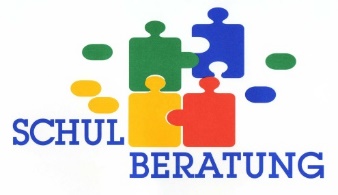 12.01.2023
Staatliches Gymnasium München/Moosach •  Gerastraße 6  •  80993 München
15
Vielen Dank!
12.01.2023
Staatliches Gymnasium München/Moosach •  Gerastraße 6  •  80993 München
16
[Speaker Notes: Insbesondere Werte, soziale Kompetenzen natürlich auch an den anderen Schularten!]